Entrata in Gerusalemme dalla porta di Damasco, incisione del 1880
Damasco, la Via Diritta
Damasco, arco di epoca romana, nella ‘Via diritta’ a 600 metri da Porta orientale
Conversione di San Paolo
Sulla Via di Damasco

Gal.,  1, 13-17,

At., 9, 3-19; 22, 6-16; 26, 12-18
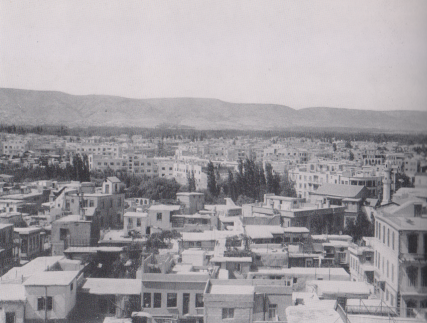 Veduta della odierna, Damasco, il fiume Barada
Damasco, cappella di Anania, 3 m sotto livello stradale attuale, luogo del battesimo di Paolo
Damasco, Cappella di Anania,  3 metri otto il livello stradale